What is Mikel’s favourite colour?
What is Mikel’s favourite meal?
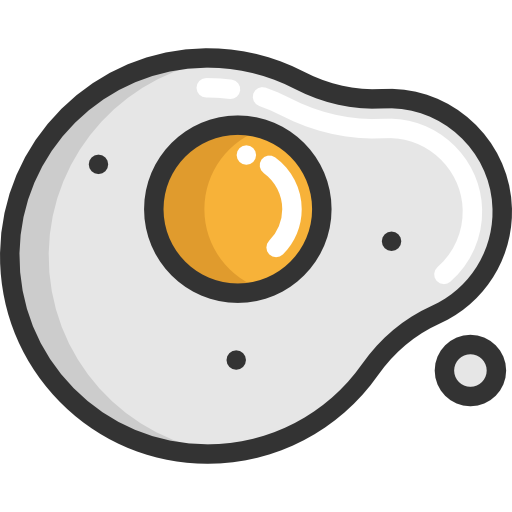 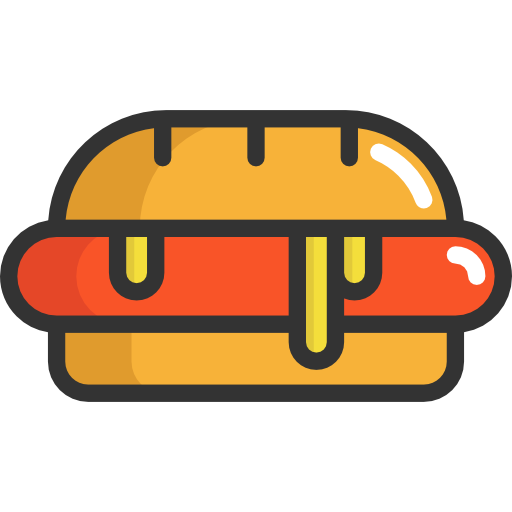 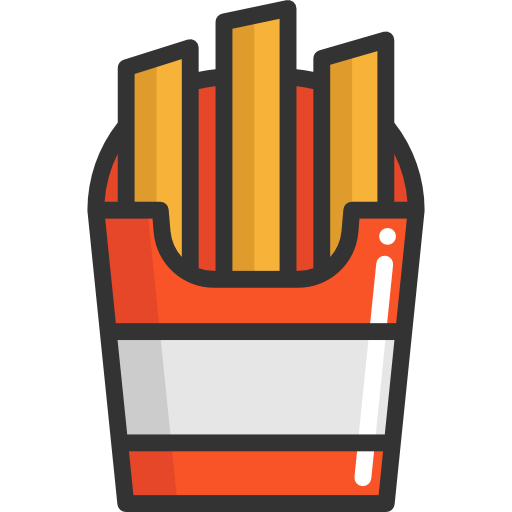